Planning of Islamabad
Introduction
Many were the reasons for which Pakistan needed a new capital city. During the first stages of the life of the new State it was natural that Karachi should have been selected as the capital, since it was a large city and a convenient center of sea and air transportation.
This was not, however,  a satisfactory solution from points of view of climate, tradition and the existing buildings, which were not adequate in number or to the standards required by a capital.
Introduction
In September 1959, the government of Pakistan decided to establish the Federal Capital Commission for the preparation of the master plan and programme of the new capital. 
Simultaneously, Doxiadis Associates were appointed as consultants to the Federal-Capital Commission. Fourteen sub-committees, later named committees, were appointed during the first session of the Federal-Capital Commission, who issued a number of reports in connection with the surveys of the existing conditions in the capital area.
Introduction
Many factors influenced the decision regarding the location of Islamabad, such as transportation and communications, factors of national interest, defense, economic factors, civic factors, existing facilities, etc.
After a careful study of these, the present area - represented by the model on the front page - was selected. The nearby existing city of Rawalpindi would offer Islamabad considerable aid in facilities and initial housing needs.
Introduction
The Chaklala airport of Rawalpindi will help air transportations, the Rawal dam will secure water supply, the existing railroad and highway connections will serve communication needs. All these will contribute towards avoiding large investments during the first phase of development of Islamabad.
Concept of Master Plan of Islamabad
It is planned on basis of Ekistics which is defined by dioxides as science of human settlements”
According to it, the whole range of human settlements is a very complex system of five elements nature, man, nature, shell, society, etc.
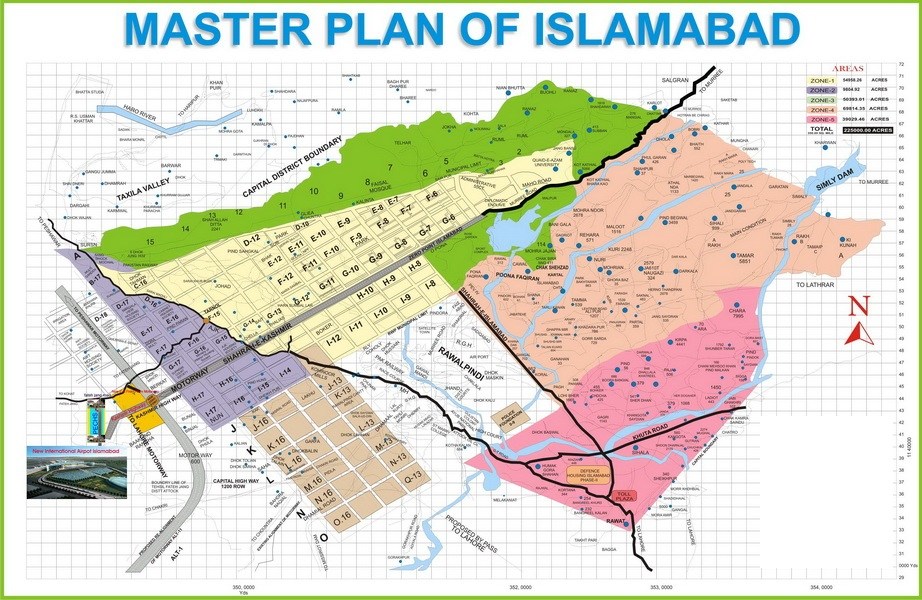 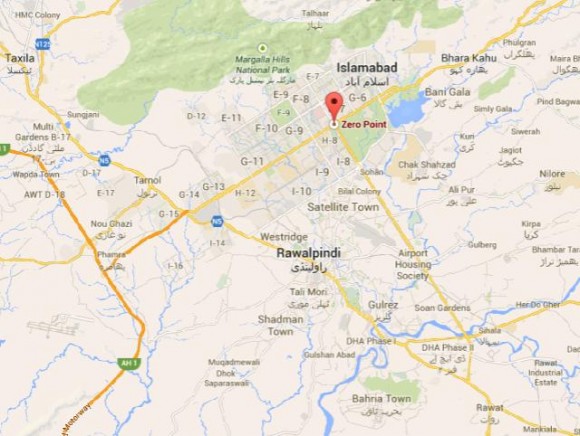 Landscape and Climate
The main feature of the landscape near Islamabad is the many ravines that cut the fields from north to south.
The ground continuously undulates in one direction, giving great variety and challenge for architectural treatment of   buildings and green spaces. This natural landscape has been fully respected when designing the layout of each sector, and green spaces created by this physical feature have been fully exploited by locating such functions as schools, gardens, parks, and playgrounds next to them.
Climatic conditions have been also taken into account, with orientations for the purpose of insulation and taking.
Zones of Islamabad
Zone 1 
Consists of all developed residential sector. It constitutes existing and some future grid iron sectors for housing, commercial, and administrative area.
Zone 2
Constitutes of under developed residential sectors. Area mainly reserved for private sector to invest in housing development in accordance with grid iron pattern.
Zone3
Consists of Margallah hills national park.
Zone4
Contains Islamabad park and rural areas.
Zone 5
Controls the southern Islamabad and reserved for private housing development as well.
Area of Islamabad
Grid Iron Pattern
The city was designed into grid iron pattern developed into 2 kilometers by 2 kilometers sectors segregated by the hierarchy of wide principle roads.
Each residential sector is identified by a letter of the alphabet and a number. The sectors are lettered from A to I.
This pattern facilitates the road traffic as well as the organization of the various land use zones into communities of the same order.
Area of Islamabad
The area of Islamabad proper can be divided in the following parts
Administrative sector
The administrative sector is placed at the eastern end and is divided into three parts north part consist of central secretariat, the central part is reserved for cultural complex of buildings.
Diplomatic enclave
A special enclave is planned south of administrative sector for residencies of foreign missions.
Public building area
The area is located to the west of administrative sector and is meant for the head offices of autonomous and semi-autonomous organizations.
Residential sector
The residential sector have been planned on both sides of main civic and commercial center of city.
Area of Islamabad
Blue area
It is designed in a linear form following its growth parallel to the residential sector along the main avenue khyaban-e-quaid. It provides shopping facilities at the city and regional scale.
Institutional zone
It comprises of sectors of H series and is planned to the south of Kashmir highway
Industrial area
It comprises of sector of I series and it located to the close proximity of Rawalpindi to serve both Islamabad and Rawalpindi.
Mauve area
A strip for office buildings has been planned to the northern side of the Kashmir highway.
Landscape Pattern and the Highways
The backbone of the Islamabad Metropolitan Area Master Plan is formed by two highways, Islamabad Highway and Murree Highway, the alignment of which was dictated by the natural landscape pattern and the existing man made obstacles.
The chief characteristic of the landscape is that it runs from north-east to south-west along valleys formed by a series of hills running in the same direction.
Landscape Pattern and the Highways
The Murree Highway had to follow this direction through a valley formed by two hills:
The Islamabad highway has been aligned vertically to the Murree Highway between the existing airport and Shakarparian hills.
Two more highways, by-passing the existing town of Rawalpindi, have been proposed.
On the basis of the above ideas, a system of four highways becomes the basic step for the metropolitan area.
These axes form a big square, which will define all future transportation systems and all major functions within the metropolitan area.
Formation of Metropolitan Area
The principal system of axes in the metropolitan area of Islamabad defines three distinctive areas:
the area of Islamabad proper.
the area of Rawalpindi, the center of which is the city of Rawalpindi.
the National Park area which will retain certain agricultural functions for several years and where sites must be provided for a national sports center, the national University, national research institute, etc.
The areas of Islamabad proper and Rawalpindi are both open for expansion towards the south-west, while the National Park area is rather districted from the surrounding hills and Soan river to the south-east.
Hierarchical concept of residential communities
The whole metropolitan area is sub-divided into sectors, called Communities Class V, each for about 20,000-40,000 people and each according to the income group. The sub-division of the metropolitan area into sectors resulted from the adoption of a pattern of principal roads placed 2,200 yards apart in both- directions.
This pattern forms a modulus in the town and maintains a unified scale for the whole metropolitan area. At the same time, it facilitates the road traffic as well as the organization buildings, run into the residential communities. These access roads are either for vehicles or for pedestrians. There is full segregation of motorized and pedestrian traffic.
Each sector (Community Class V) of Islamabad is self-contained and self-supported with respect to everyday life.
It is sub-divided into three or four smaller Communities (Class IV) by income groups of occupants. In the center of the sector is the civic center, containing all types of shopping, business and civic activities. Each Class IV Community is subdivided into several Communities Class
III, which are further subdivided into Communities Class II.
Pedestrian and Vehicle Traffic
In the Class V Community, pedestrian and vehicle traffic have been segregated by a road system where the scales of human and motor-vehicle movements differ.
Pedestrians move within the human community though a spatial hierarchy from small pedestrian streets towards the larger ones of a Class II Community, then to the center of a Class III Community, and so on. Spaces and perspectives created a long way agree with the same hierarchical order.
This layout is for roads leading to specific targets aesthetically related and presenting a unity of scale. By the extensive use of cul-de-sacs at the end of the access roads, motor traffic follows a pattern of roads leading to individual houses without interfering with the pedestrian-street systems.
The area of Rawalpindi
The existing town of Rawalpindi was the major man-made obstacle in designing the new capital.
After a thorough study of the possibilities regarding the relation of the new
Capital to the existing town of Rawalpindi, it was found advisable to place Islamabad at such a distance so as to:
Form an independent settlement for purposes of allowing the design of a physical plan independent of the existing restrictions imposed by the plan of Rawalpindi town.
. Provide the new capital with services and buildings already existing in Rawalpindi in order to save the maximum amount of costs. Rawalpindi has been the subject of a special study so as to permit the coordinated and balanced growth of the two towns in a balanced way.
A master plan for Rawalpindi was prepared, and regulations about zoning and interim development control were proposed.
The National Park
The third part of the metropolitan area is the National Park, situated so as to serve both Rawalpindi and Islamabad.
The National Park has been designed to provide space for:
a. educational and scientific institutes of national importance, such as national university, atomic energy center, research center, national health center, etc.
b. recreational facilities, both active and passive, such as sports centers, exhibition areas, zoo, botanical gardens, etc.
c. agricultural areas for cultivating vegetables and fruits required for the two cities.
The Administrative Sector of Islamabad
The primary function of a capital city is to serve as an administrative centre for the country, and this is particularly true of a new city like Islamabad which has been created to fulfil this role. The administrative functions of a capital include:
administration on a national level.
cultural services physically or symbolically connected with the country's administration, such as a national museum or a national library;
special non-governmental institutions of national importance, such as banks, welfare organizations, etc.
the diplomatic representation of foreign countries.
Hierarchy of Functions
Adequate space has been provided for buildings serving certain functions at various levels, in accordance with the number of people served by these buildings.
In each sector or Class V Community there is space for three or four secondary schools, each for a Class IV Community. There are three or four primary schools per Class III Community and a kindergarten or children's playground in each Class II Community.
The same hierarchical planning of spaces of several sizes is provided for functions such as health, recreation, sports activities, etc.
This arrangement best serves the inhabitants of each sector and with the least time required for the approach.